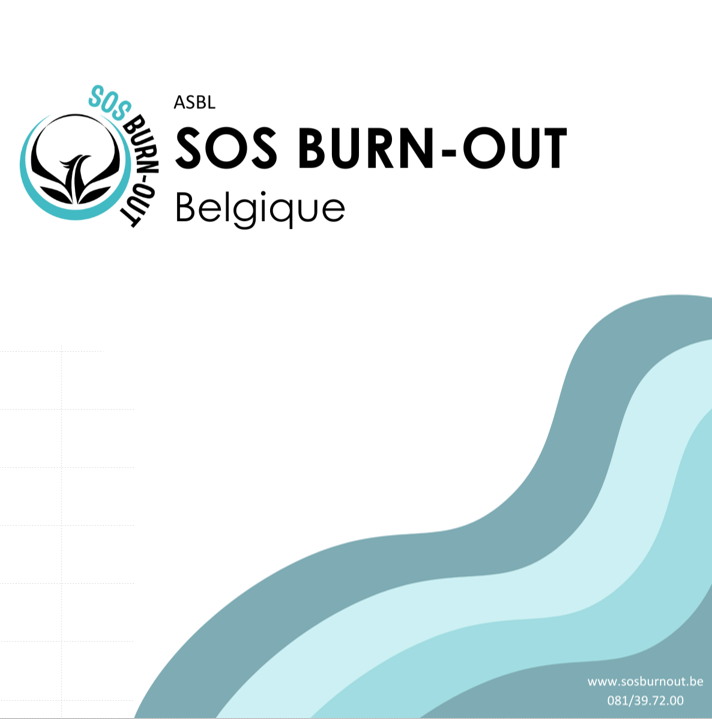 Contestation de la décision d’aptitude délivrée par le Médecin conseil
© SOS Burnout Belgique
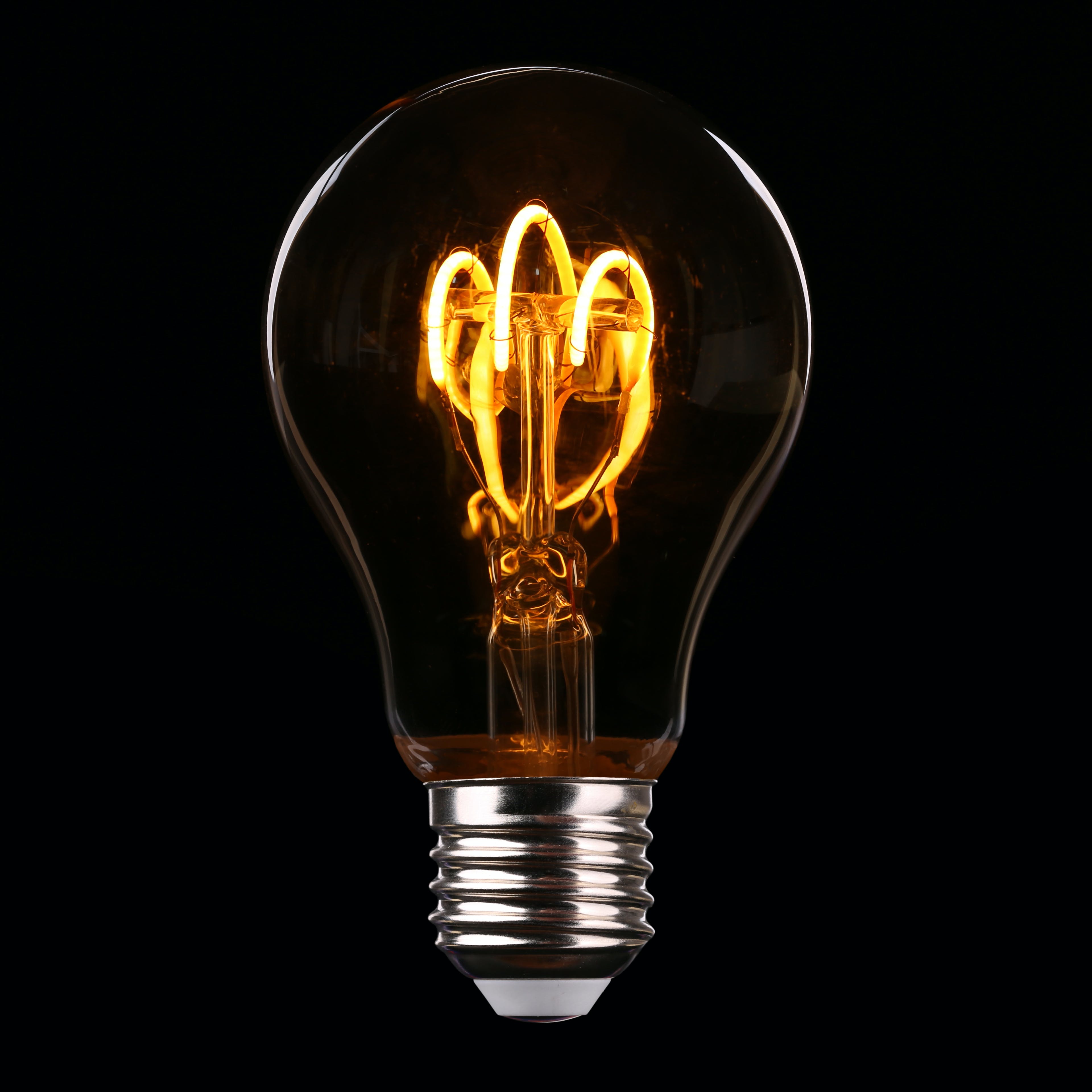 Si vous n’êtes pas d’accord avec la décision d’aptitude posée par le Médecin conseil ,vous pouvez la contester ou apporter des éléments nouveaux à votre dossier médical.
© SOS Burnout Belgique
Nouveaux éléments médicaux:
S’il y a , depuis votre convocation auprès du Médecin conseil, de nouveaux éléments concernant votre incapacité de travail, envoyez à votre mutuelle un certificat médical de rechute.Celui-ci doit comporter, outre le diagnostic, les éléments médicaux dont le Médecin conseil n’avait pas encore connaissance ( nouveaux examens, nouveaux résultats, autre diagnostic, etc.) Le Médecin conseil peut revenir sur sa décision d’aptitude, accepter ou refuser le certificat de rechute.Vous serez tenu informé de sa décision par courrier postal.
© SOS Burnout Belgique
Le recours au tribunal :
En l’absence d’éléments nouveaux, si le Médecin conseil refuse votre rechute, ou si vous l'estimez nécessaire, un recours au tribunal du travail  peut être introduit dans les 3 mois de la notification de la décision d’aptitude.


Votre recours peut être une simple lettre adressée au tribunal du travail. Elle doit au minimum mentionner :
votre nom, votre prénom, votre adresse et votre numéro de registre national ;
la date et la référence de la décision que vous contestez ;
dans certains cas, un résumé des raisons pour lesquelles vous contestez la décision ;
la date ;
votre signature.
© SOS Burnout Belgique
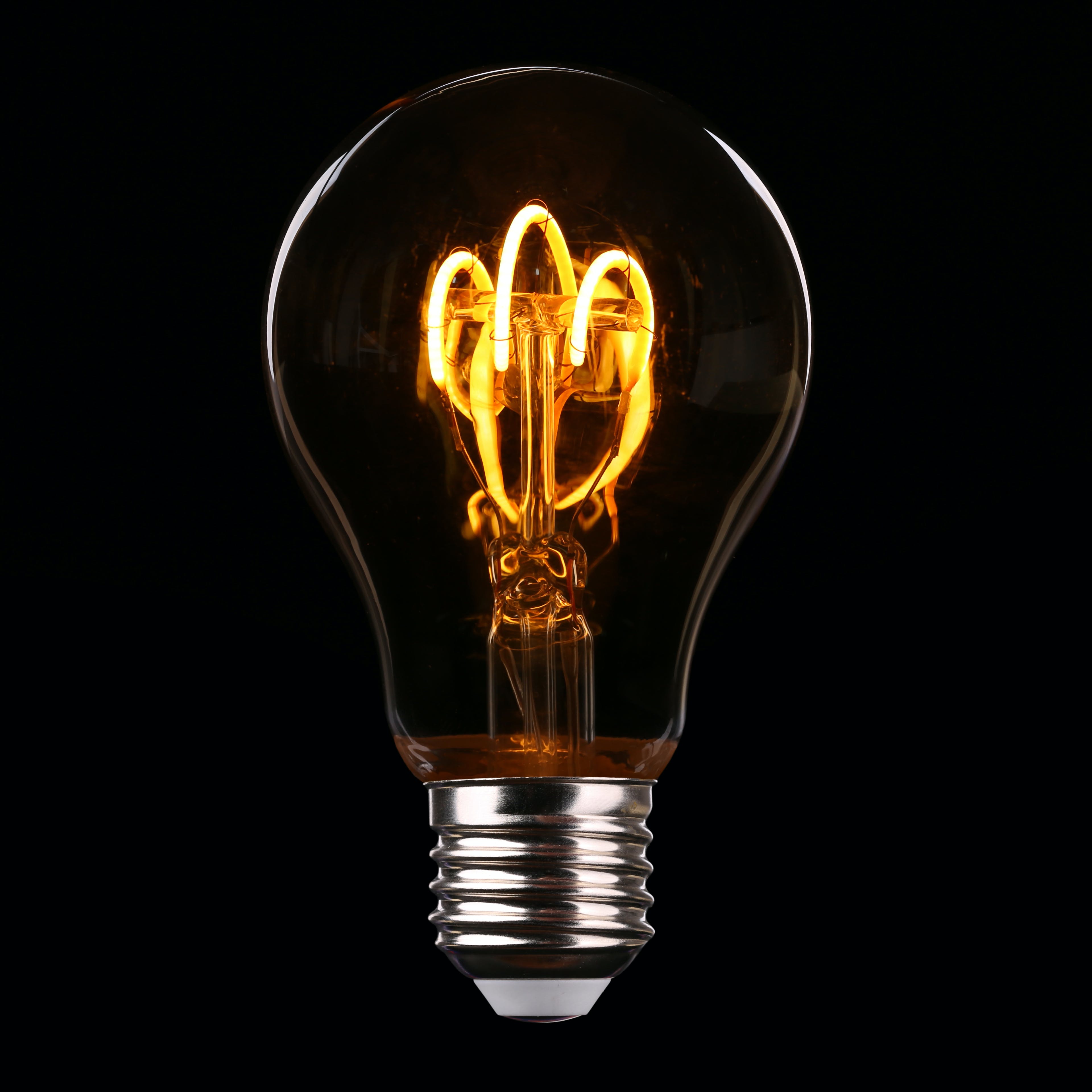 Joignez à votre courrier une copie de la (ou des) décision(s) contestée(s).Vous trouverez l'adresse du tribunal du travail compétent dans le courrier vous informant de la décision que vous contestez.
© SOS Burnout Belgique
Conséquence de cette procédure :
Prenez contact avec votre caisse de Chômage pour une réinscription pour cas de force majeure.

Pendant la procédure, vous ne serez pas indemnisé par la mutuelle et pouvez avoir droit à des allocations de chômage temporaires pour force majeure médicale.
© SOS Burnout Belgique
Décisions possibles ?
Le tribunal est d’accord avec la décision du Médecin conseil vous déclare capable de travailler :Vous ne devez pas rembourser les allocations temporaires pour force majeure que vous avez reçues et devez confirmer votre inscription au chômage ou prendre contact avec votre employeur.
Le tribunal ne suit pas la décision du Médecin conseil et vous déclare incapable de travailler : 

     Votre dossier d’incapacité doit être réouvert par la mutuelle  qui doit  également vous payer les    
      indemnités depuis la date à laquelle le Médecin conseil vous avait déclaré apte à travailler. 
      Vous ne recevrez pas l’intégralité de cette somme.  Le montant que vous a versé l’ONEM par le    
      biais des allocations temporaires sera déduit par la mutuelle et versé directement à l’ONEM.
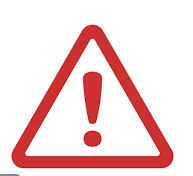 © SOS Burnout Belgique
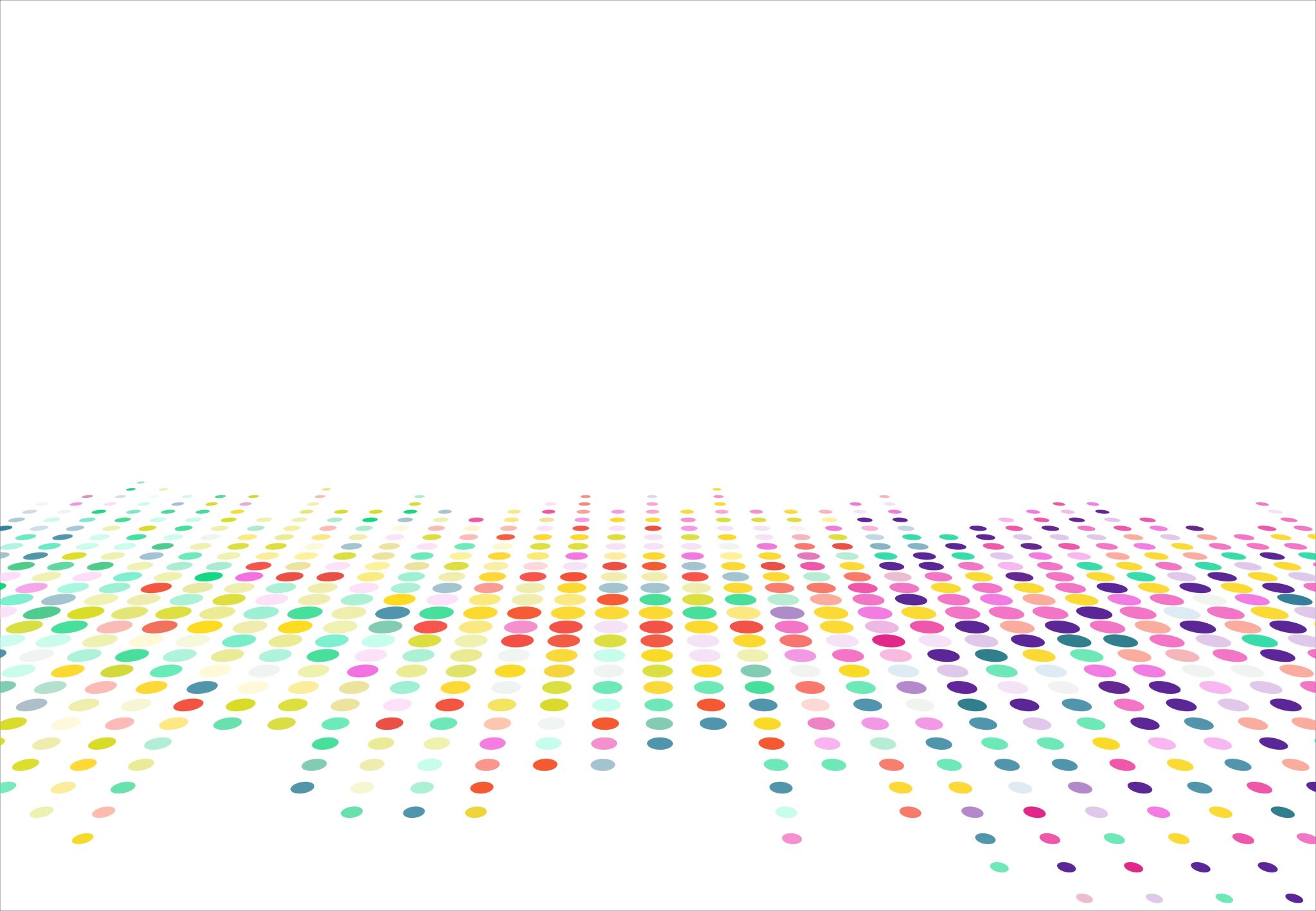 Pour aller plus loin, consultez le site de l’ ONEM
© SOS BURNOUT BELGIQUE